Буквы ш, Ш
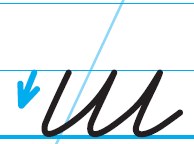 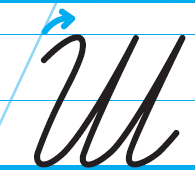 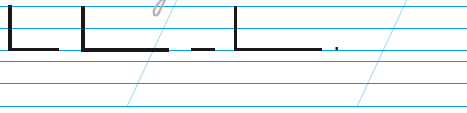 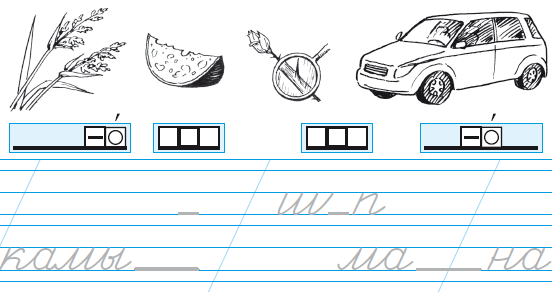 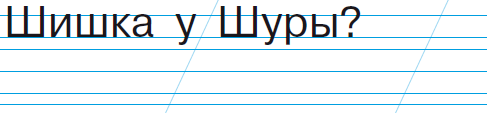